Geschichte in fünfDer Österreichische Erbfolgekrieg
Überblick
Die Beteiligten
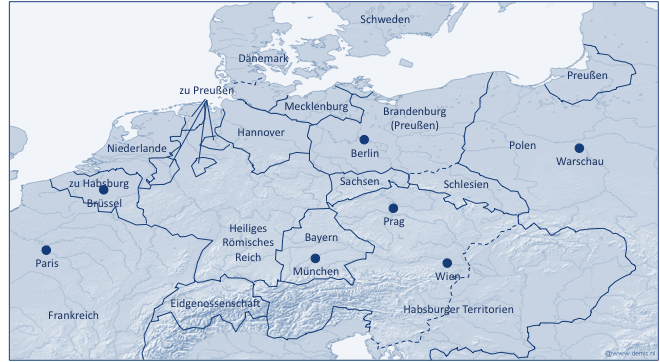 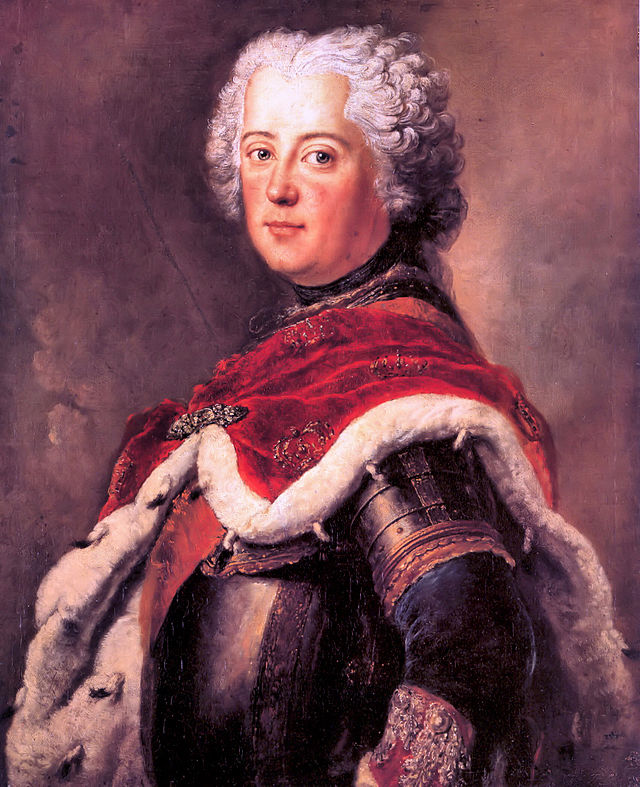 Friedrich II von Preußen
(24. Jan. 1712 – 17. Aug. 1786)
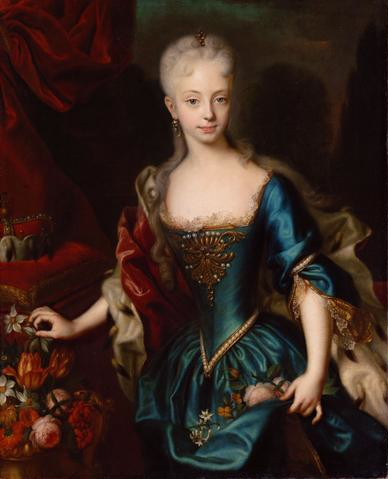 Maria Theresia zu Österreich
(13. Mai 1717 – 29. Nov. 1780)
Datum
16. Dez. 1740 – 18. Okt. 1748
Ort
Heiliges Römisches Reich, zzgl. Italien & Indien
Beginn
Preußischer Einmarsch in Schlesien
Ende
Frieden von Aachen
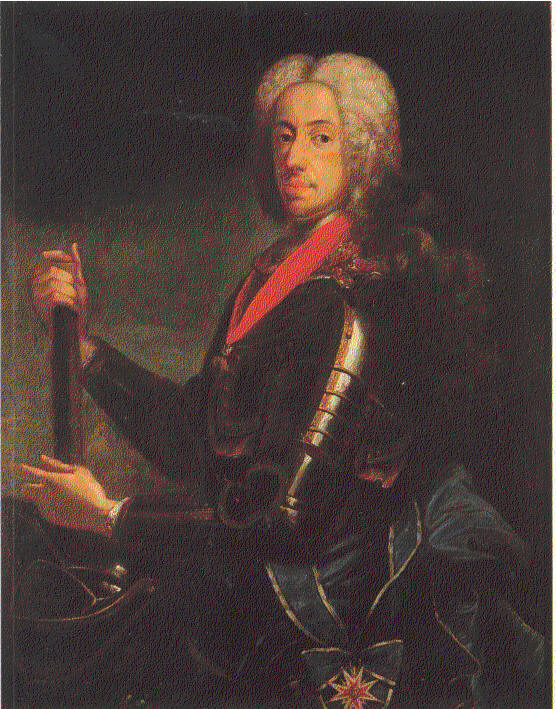 Karl Albrecht von Bayern
(06. Aug. 1697 – 20. Jan. 1745)
Auch Kaiser Karl VII
2
Hintergrund
Machtstreben der europäischen Mächte
Expansionsstreben Preußens in Schlesien
Bayern, Spanien & Sachsen erheben Ansprüche auf Habsburger Erblande & römisch-deutsche Kaiserwürde auf Grund unterschiedlicher Anerkennung von
Erbfolgepakt (12. Sep. 1703): Falls männliche Linie ausstirbt, sind weibliche Habsburger erbberechtigt
Pragmatische Sanktion (19. Apr. 1713): Falls männliche Linie ausstirbt, ist die Tochter des letzten Throninhabers erbberechtigt
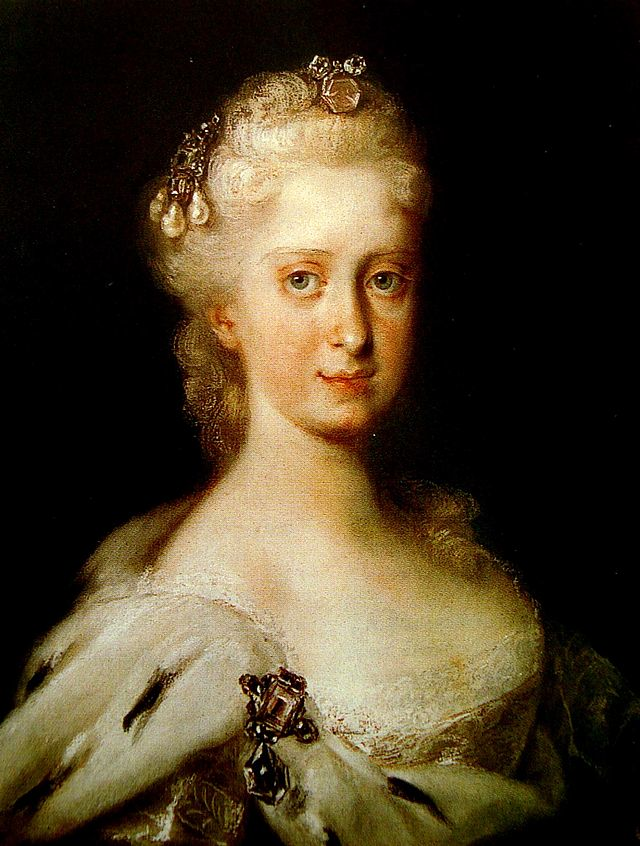 Maria Josepha
(1699-1757)
∞
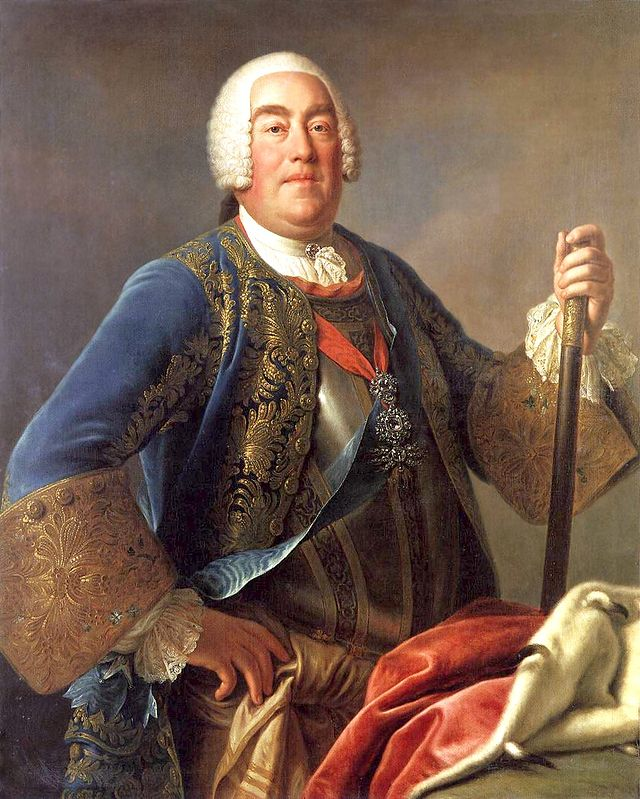 Friedrich August von Sachsen
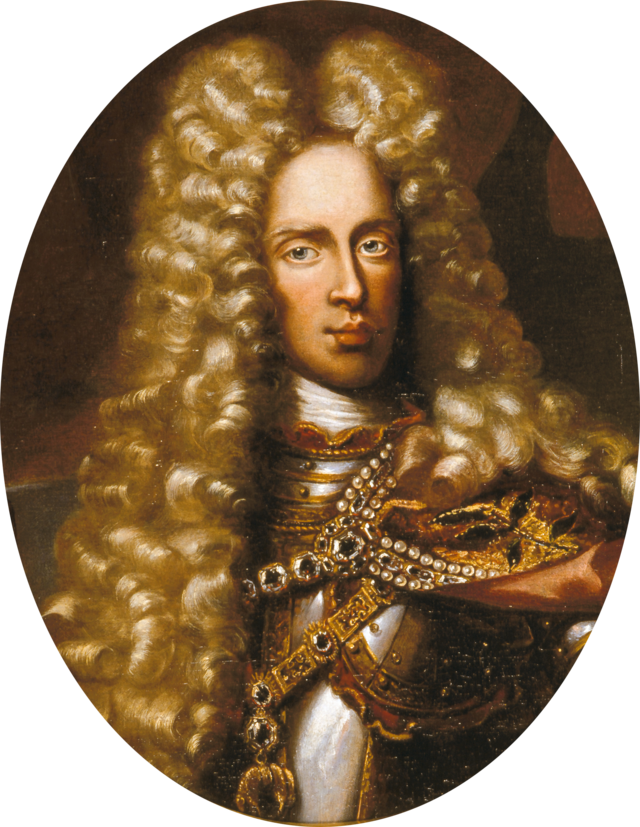 Joseph I
(1678-1711)
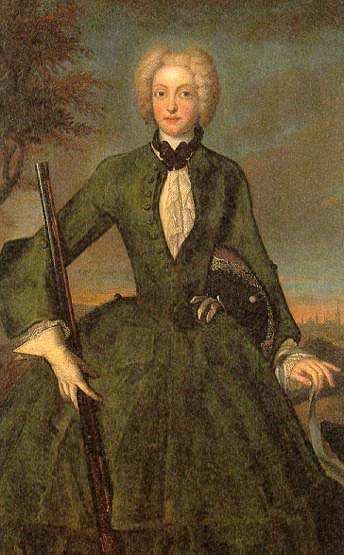 Maria Amalia
(1701-1756)
∞
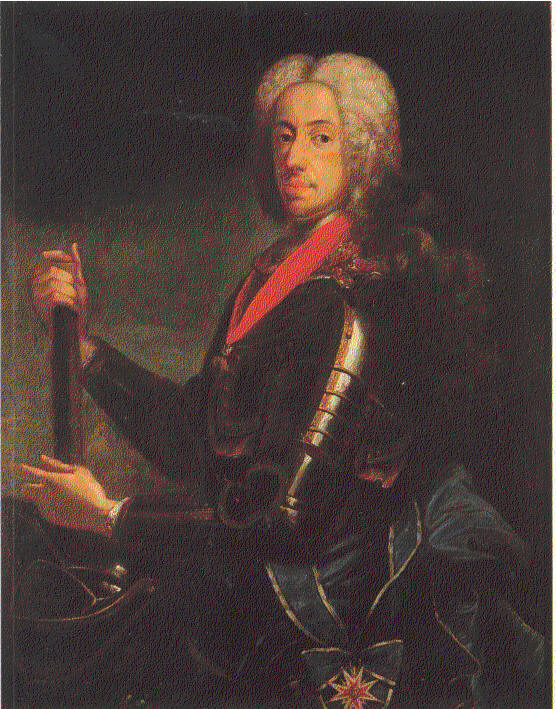 Karl Albrecht von Bayern
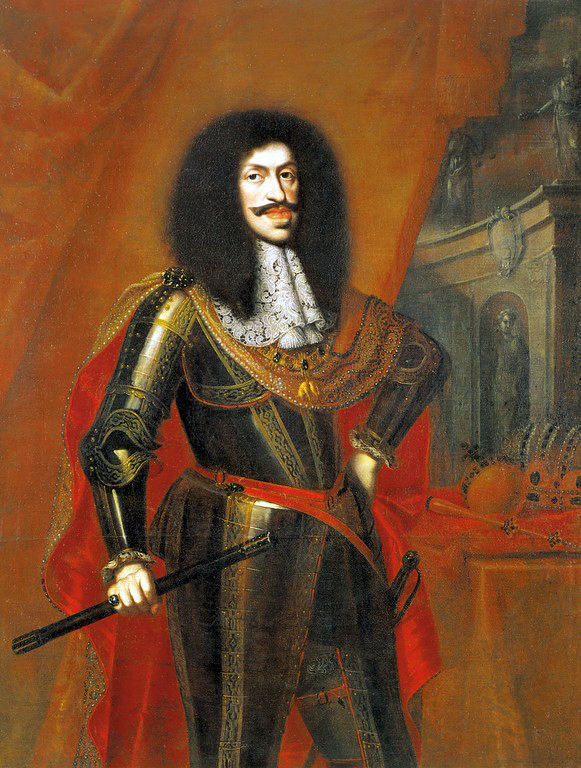 Leopold I
(1640-1705)
Karl VI
(1685-1740)
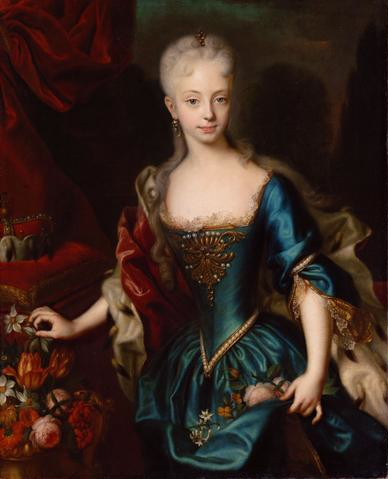 Maria Theresia
(1717-1780)
Franz Stephan von Lothringen
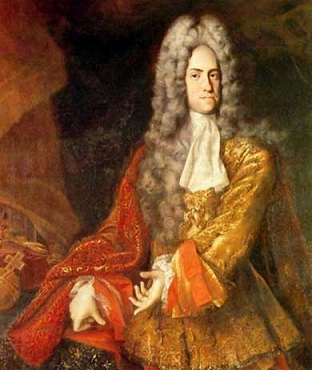 ∞
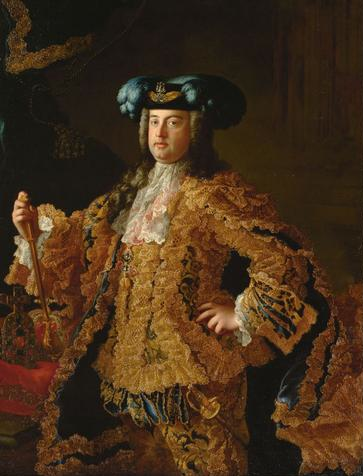 3
Verlauf
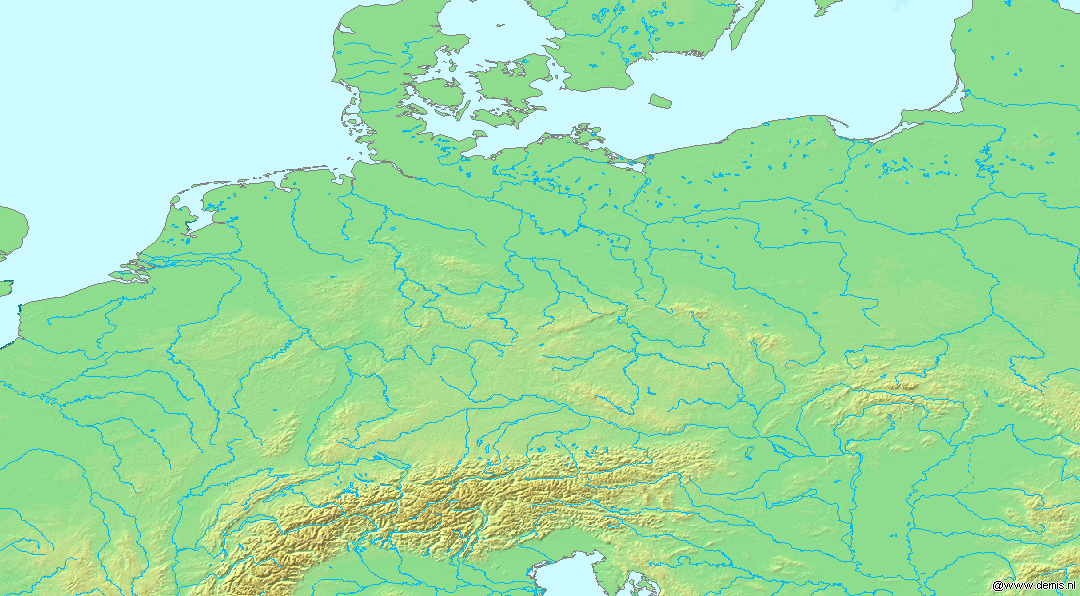 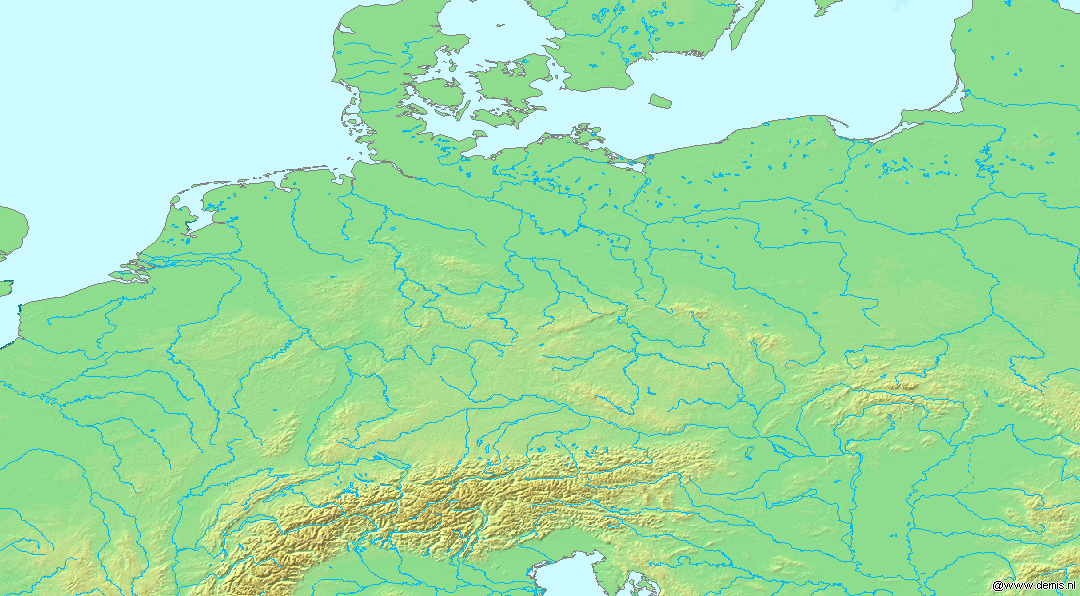 Schweden
Schweden
17. Dez. 1740: Preußen besetzt Schlesien, anschließend Preußische Siege über Österreich
Dänemark
Dänemark
28. Jul. 1742: Frieden von Berlin zw. Preußen & Österreich – Preußen erhält Schlesien
Preußen
Preußen
zu Preußen
zu Preußen
Mecklenburg
Mecklenburg
Brandenburg
(Preußen)
Brandenburg
(Preußen)
Hannover
Hannover
24. Jan. & 12. Feb. 1742: Karl Albrecht wird zum Kaiser gewählt & gekrönt
Polen
Polen
Niederlande
Niederlande
Berlin
Berlin
Warschau
Warschau
Sachsen
Sachsen
zu Habsburg
zu Habsburg
Schlesien
Schlesien
Brüssel
Brüssel
Prag
Prag
Mär. – Mai 1742: Preußen greift Österreich an
Heiliges
Römisches
Reich
Heiliges
Römisches
Reich
Bayern
Bayern
Paris
Paris
München
München
Wien
Wien
Dez. 1741: Bayern, Franzosen & Sachsen besetzen Böhmen / Karl Albrecht wird zum König gekrönt
Eidgenossenschaft
Eidgenossenschaft
Habsburger Territorien
Habsburger Territorien
12. Feb. 1742: Österreicher marschieren in München ein & besetzen Bayern
Frankreich
Frankreich
Apr. – Sep. 1742: Bayern & Frankreich erobern Bayern zurück
Preußen, Frankreich, Spanien, Bayern & Sachsen
gegen
Österreich, Russland, Niederlande & Großbritannien
4
Verlauf
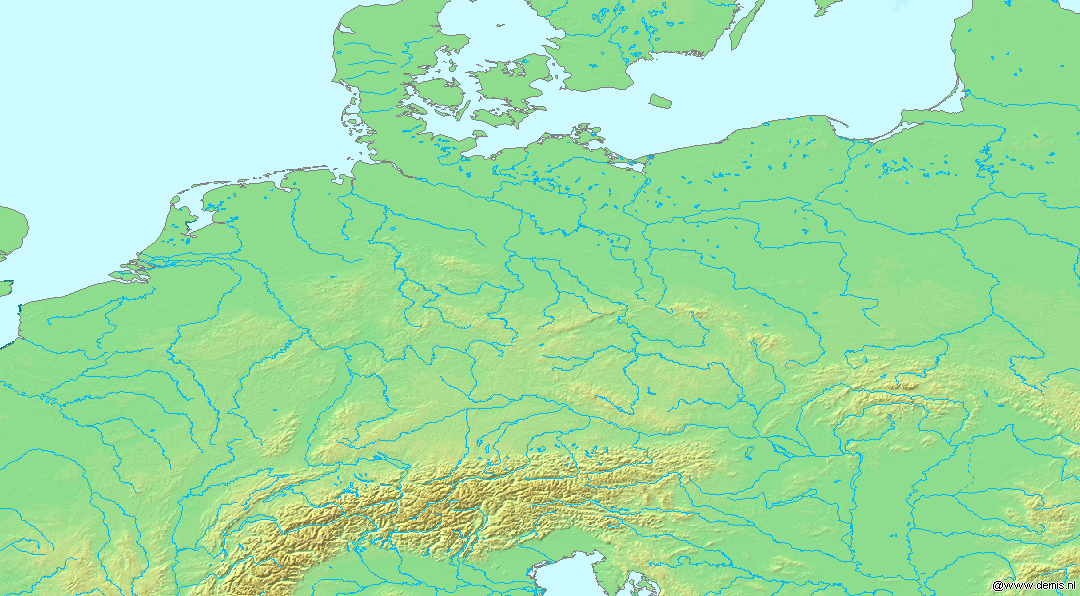 27. Jun. 1743: Britisch-Hannoversche Armee besiegt Franzosen bei Dettingen
Schweden
März – Juni 1744: Französische Truppen greifen Briten & Niederländer an
Dänemark
Preußen
zu Preußen
Mecklenburg
Aug. – Sep. 1744: Preußen marschiert in Böhmen ein
Brandenburg
(Preußen)
Hannover
Polen
Niederlande
Berlin
Warschau
Sachsen
zu Habsburg
Schlesien
Brüssel
Prag
Heiliges
Römisches
Reich
Bayern
Paris
München
Wien
Eidgenossenschaft
Habsburger Territorien
Frankreich
Aug. – Nov. 1744: Bayern & Franzosen erobern Bayern zurück
27. Mai 1743: Österreichische Truppen siegen bei Simbach & drängen Bayern & Franzosen hinter den Rhein
Preußen, Frankreich, Spanien, Bayern & Sachsen
gegen
Österreich, Russland, Niederlande & Großbritannien
5
Verlauf
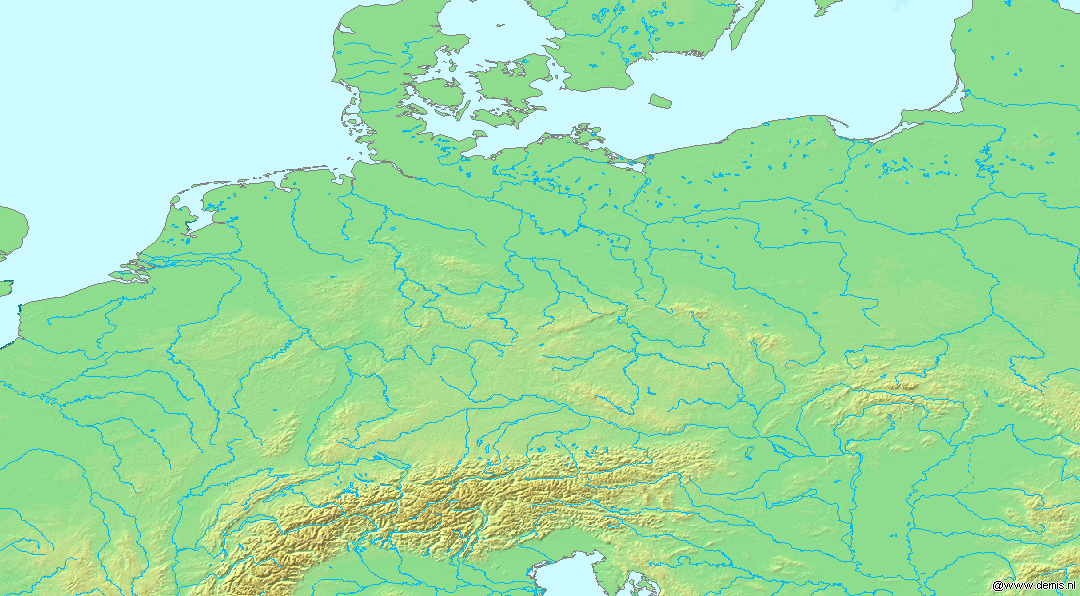 Schweden
1746 – 1747: Franzosen besetzen die österreichischen Niederlande & greifen Holland an
Dänemark
Preußen
Juni – Dez. 1745: Preußen siegen mehrfach in Schlesien & Sachsen
zu Preußen
Mecklenburg
Brandenburg
(Preußen)
Hannover
Polen
Niederlande
Berlin
Warschau
Sachsen
zu Habsburg
Schlesien
25. Dez. 1745: Frieden von Dresden
Brüssel
Prag
Heiliges
Römisches
Reich
Bayern
Paris
München
Wien
18. Okt. 1748: Frieden von Aachen
Eidgenossenschaft
20. Jan. 1745: Nach dem Tod Karls VII verbündet sich sein Sohn Maximilian III von Bayern mit Österreich
Habsburger Territorien
30. Nov. 1747: Russland sichert Österreich Truppen für das nächste Jahr zu
Frankreich
Großbritannien, Niederlande, Sachsen-Polen & Österreich (Quadrupel-Allianz von Warschau, 20. Jan. 1745)
verbünden sich gegen
Preußen
6
Folgen
Pragmatische Sanktion & damit die Erbansprüche Maria Theresias werden anerkannt

Österreich leitet Reformen in Verwaltung & Militär ein

Weitgehende Wiederherstellung des status quo ante bellum

Spanien & Österreich erhalten Gebiete in Italien

Preußen erhält Schlesien

Preußen wird zu einer europäischen Großmacht
7
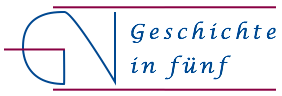 www.geschichte-in-5.de